Интерактивная игра 
типа «Лабиринт»
«Сколько слогов 
в слове?»
Русский язык
1 класс
Ребята!
Мы приготовили для вас игру. Она нетрудная, но хотим вас предупредить, если вы неверно ответите, то начнёте игру 
с самого начала.
Желаем удачи!
Играть
Ребята!
Сначала подумайте, 
потом выбирайте ответ! 
Ошибок больше 
не допускайте!
Играть
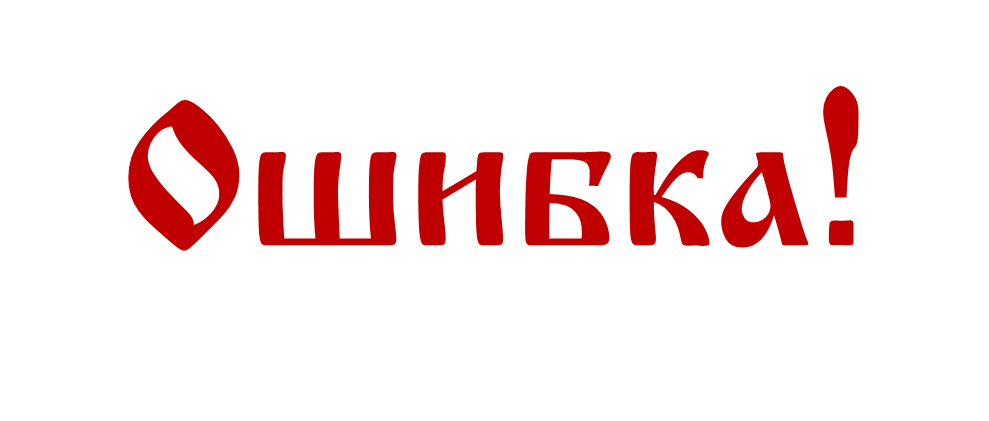 Сначала
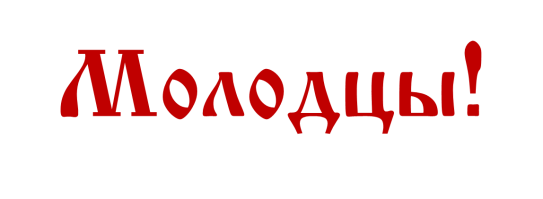 Выход
1
2
3
машина
4
5
6
1
2
3
картина
4
5
6
1
2
3
фон
4
5
6
1
2
3
башмаки
4
5
6
1
2
3
рубашка
4
5
6
1
2
3
фартук
4
5
6
1
2
3
посох
4
5
6
1
2
3
колпак
4
5
6
1
2
3
лист
4
5
6
1
2
3
лейка
4
5
6
1
2
3
нос
4
5
6
1
2
3
соломинка
4
5
6
Информационные источники
Автор фей  Ольга Бор http://www.olgabor.com/
Звёздочка жёлтая
Звуковые файлы авторские, 
записаны в программе Audacity